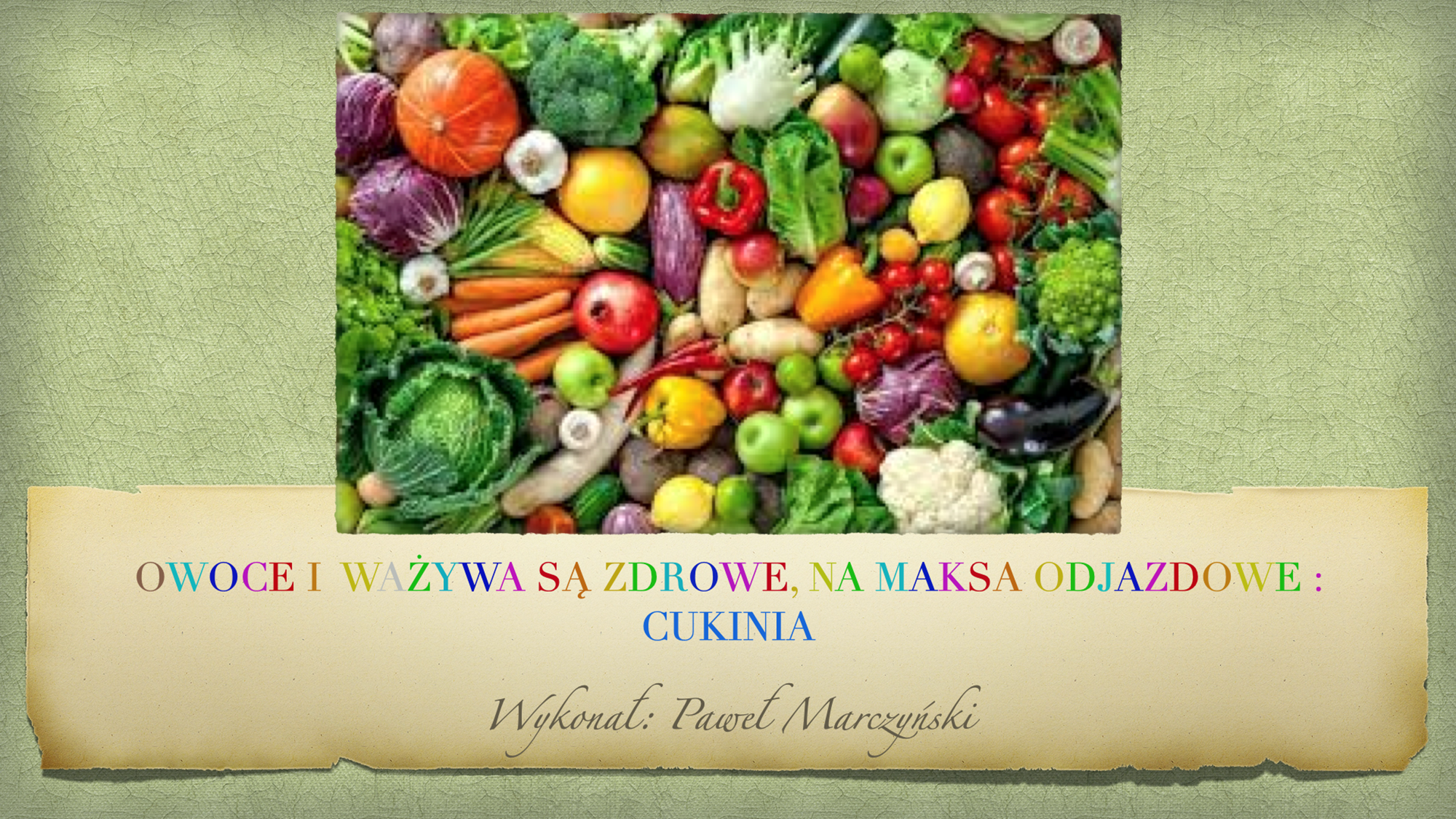 WARZYWA
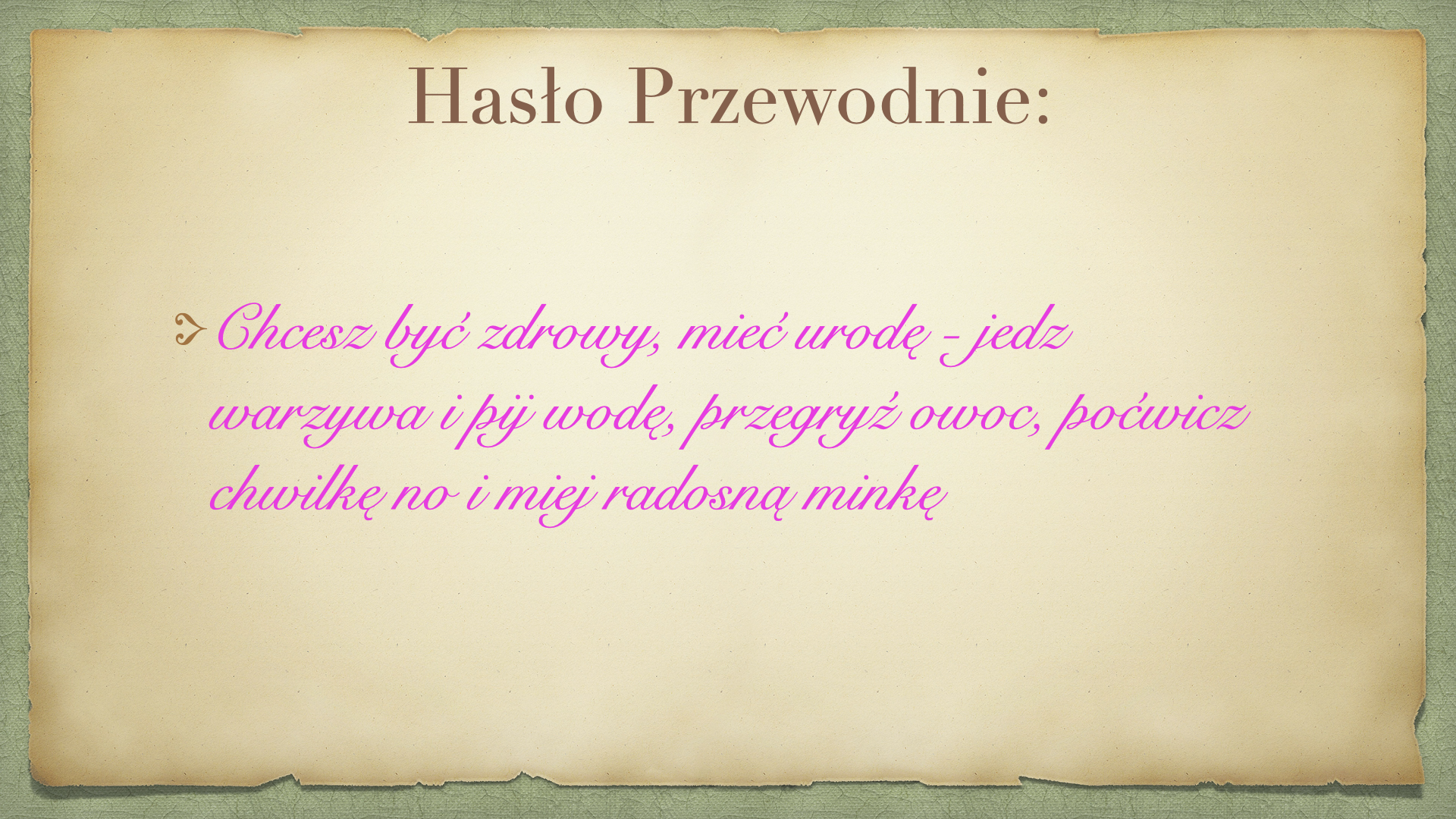 WARZYWA